M.E.N.D - Technology for the Visually Impaired
1
The Team
Madison Jaffe​
Project Manager and Manufacturing/Controls Engineer
Nicolas Garcia
Webmaster, Design Engineer and Resource Manager
David Alicea
Field/Test Engineer and Quality Control
Ethan Saffer
Systems/Design 
Engineer
2
Problem
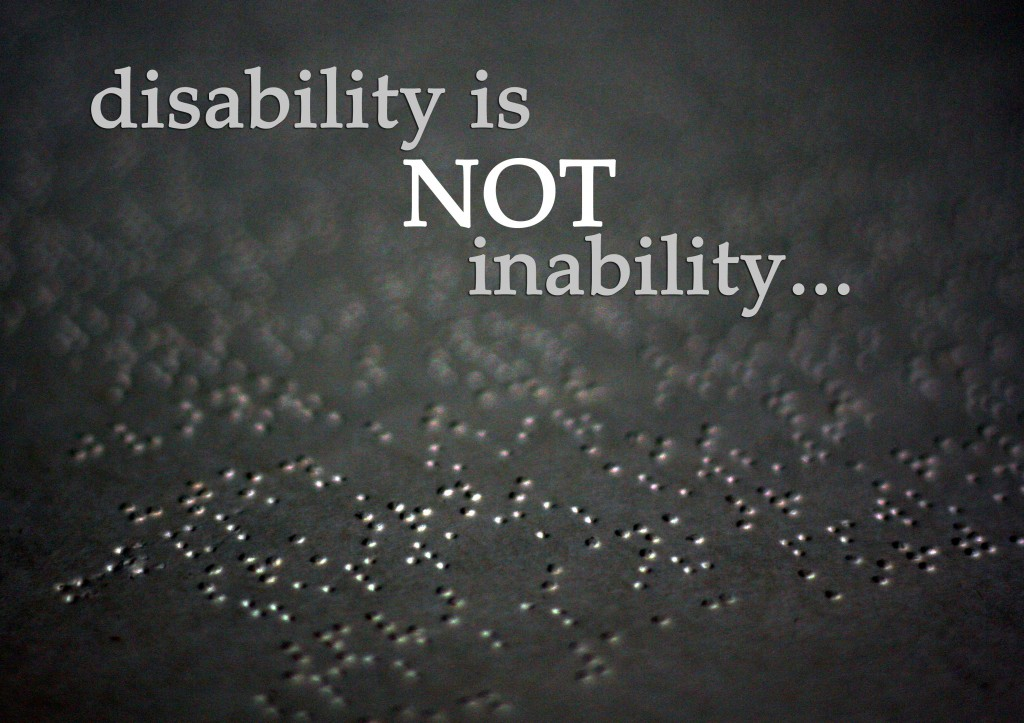 The visually impaired have limited aid in current society. This leaves many of them dependent on others and unemployed.
Current resources on the market are not affordable or effective for the average income of visually impaired individuals.
https://wheelysportygirl.wordpress.com/2014/10/09/a-wheely-bright-future-for-disabled-sports-lovers-in-cambridgeshire/
David Alicea
3
Our Solution - HapTac
Our product attaches to the standard white cane.
HapTac allows for the visually impaired to sense and scan objects in front of them.
Device is designed to feel organic, while also identifying objects accurately.
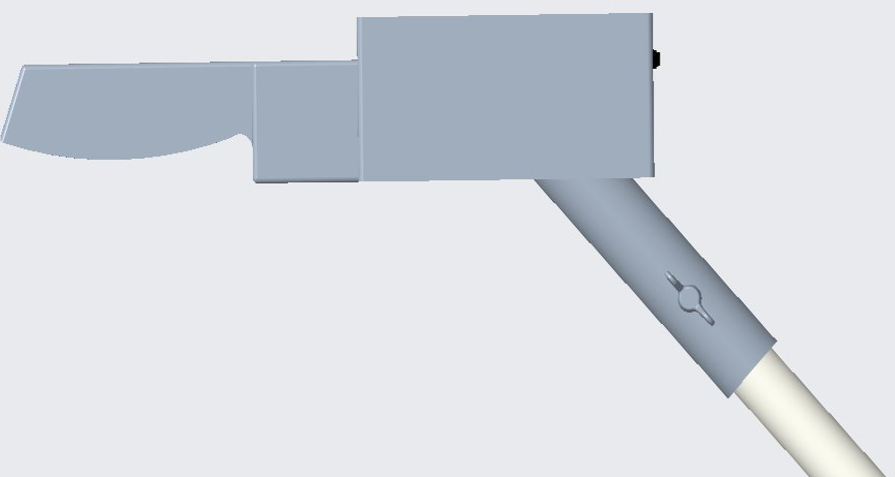 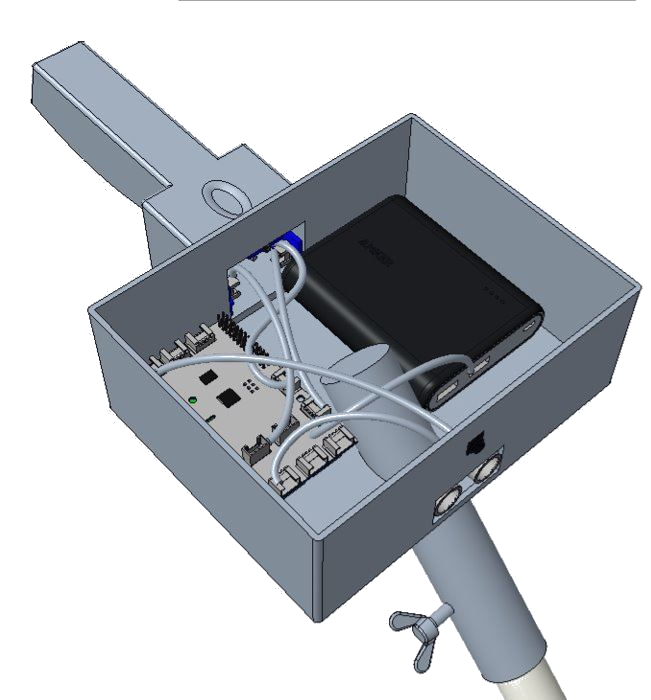 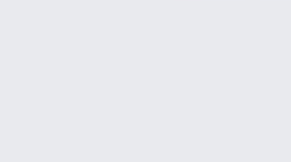 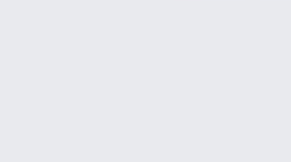 Madison Jaffe
4
Determine
Alert
Sense
Sense
Determine
Alert
Sense
Sense
The ultrasonic sensor will sense an object up to 3 meters away.
The Raspberry Pi will interpret the sensed information to calculate the proximity to an object.
Haptic feedback will alert the user with multiple motors with intensity based on distance.
The ultrasonic sensor will sense an object up to 3 meters away.
The Raspberry Pi will interpret the sensed information to calculate the proximity to an object.
Haptic feedback will alert the user with multiple motors with intensity based on distance.
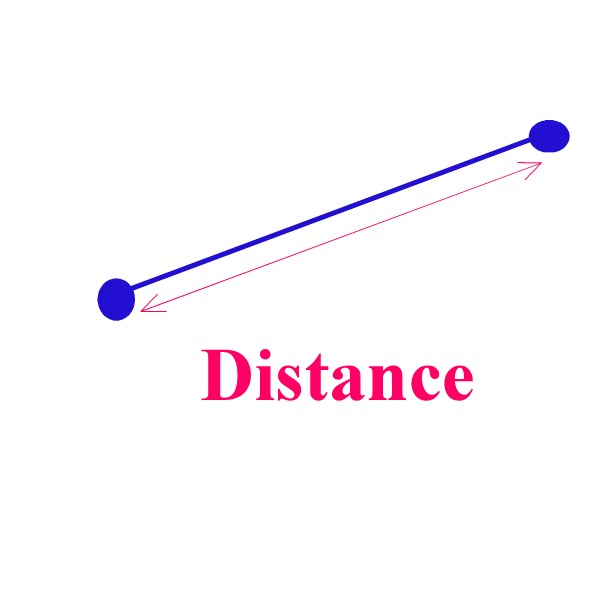 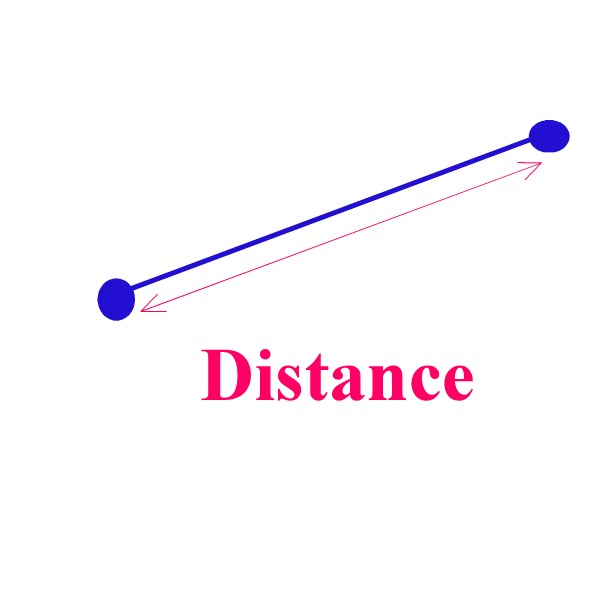 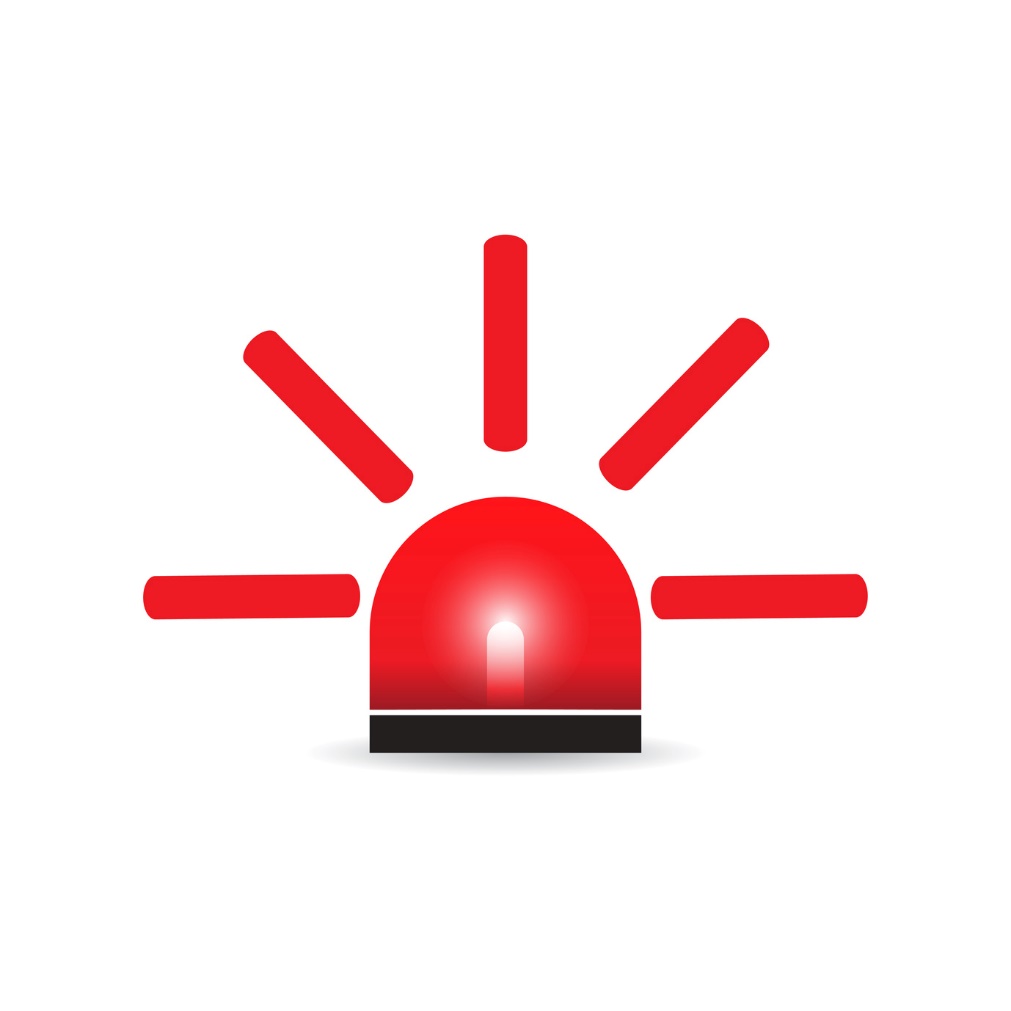 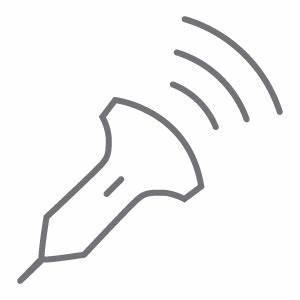 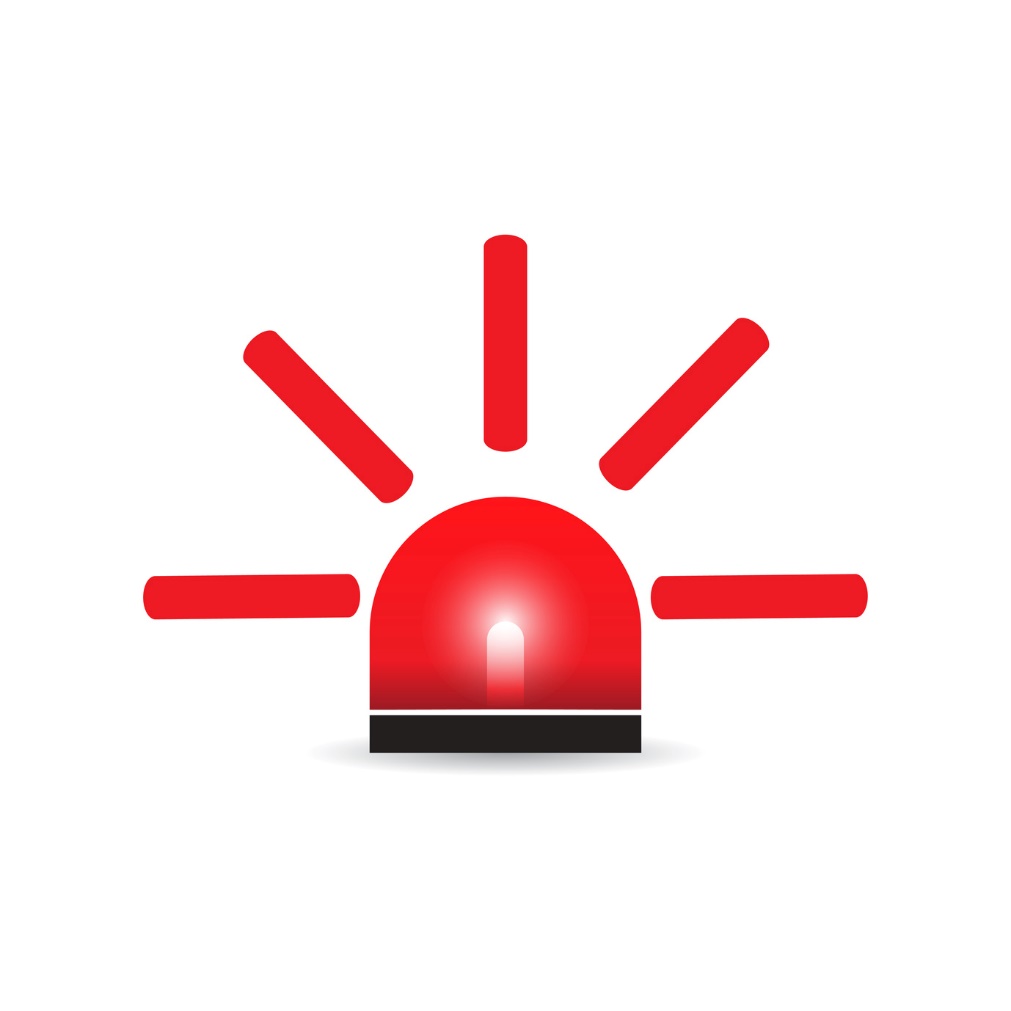 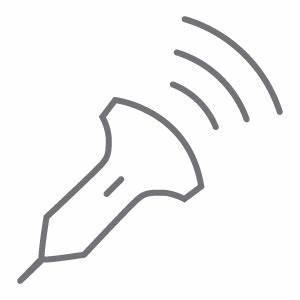 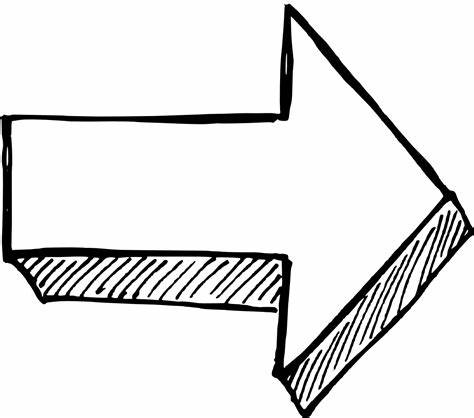 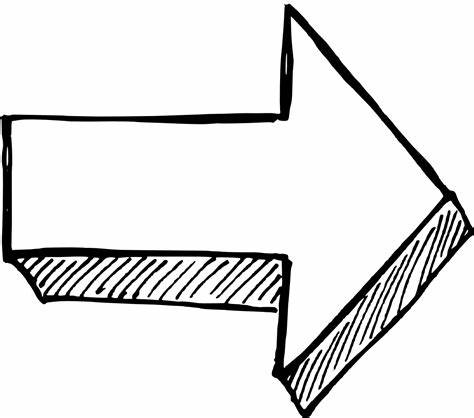 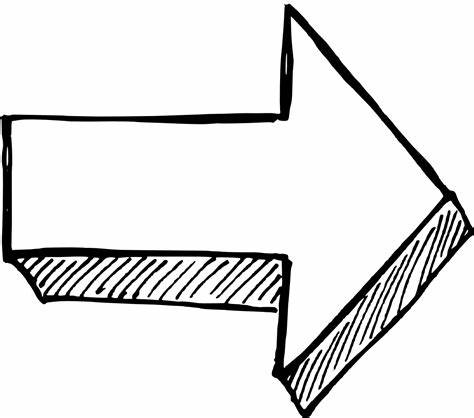 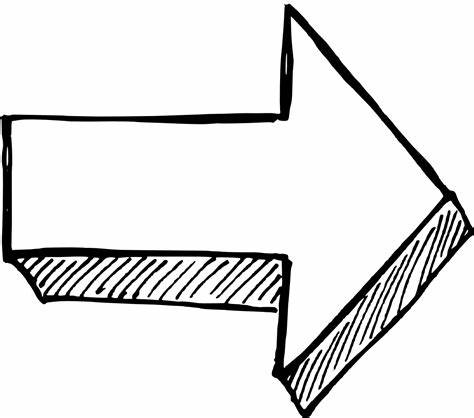 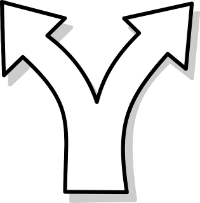 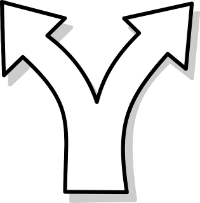 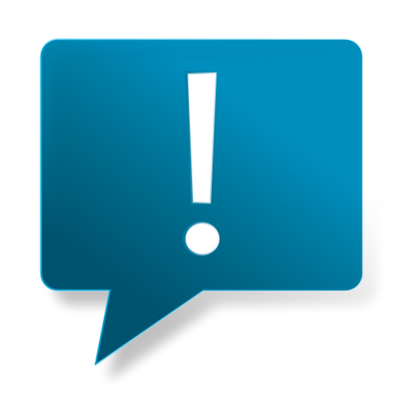 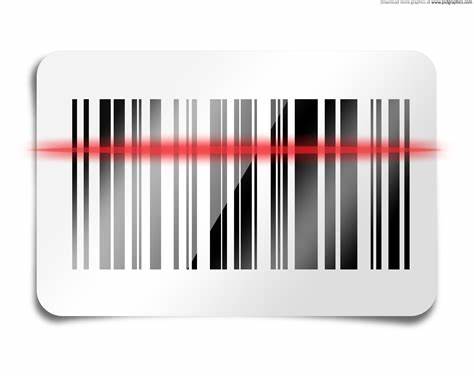 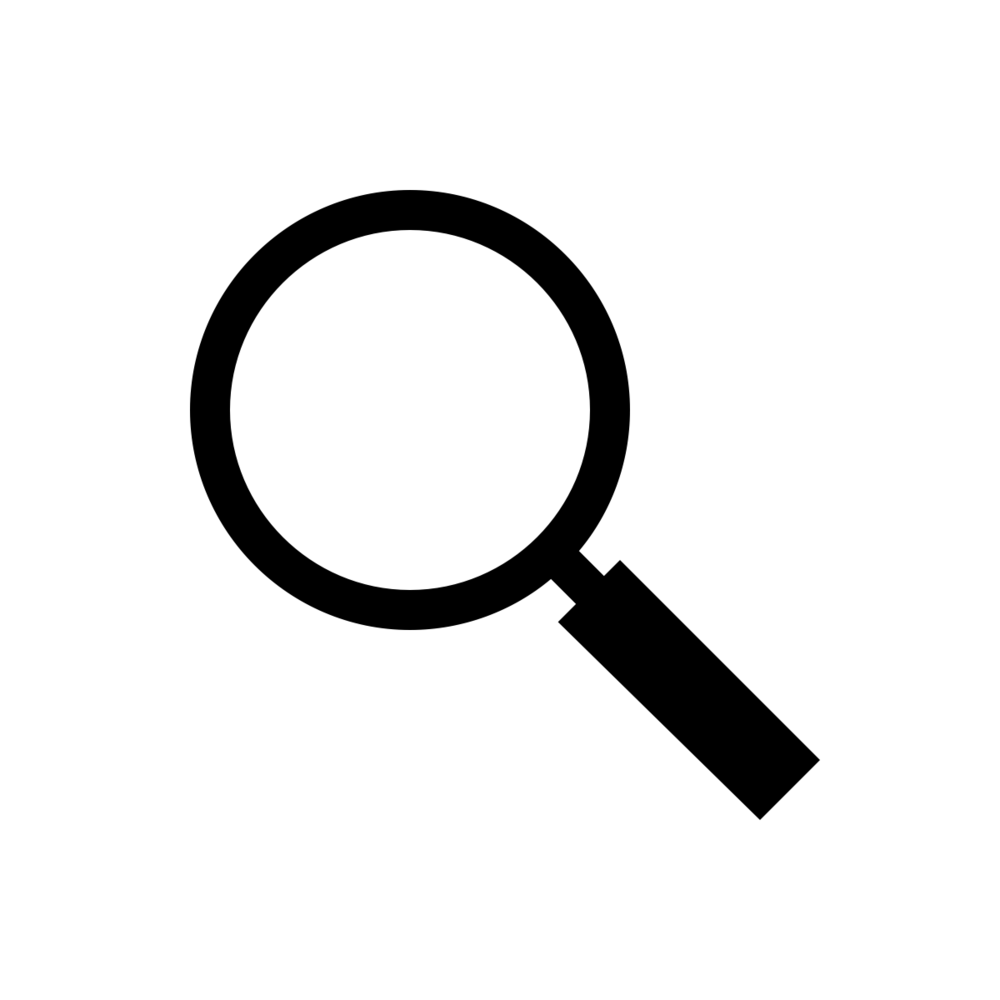 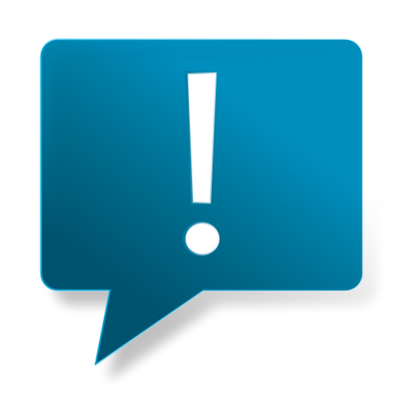 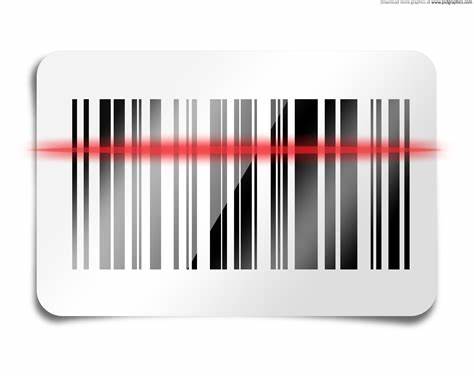 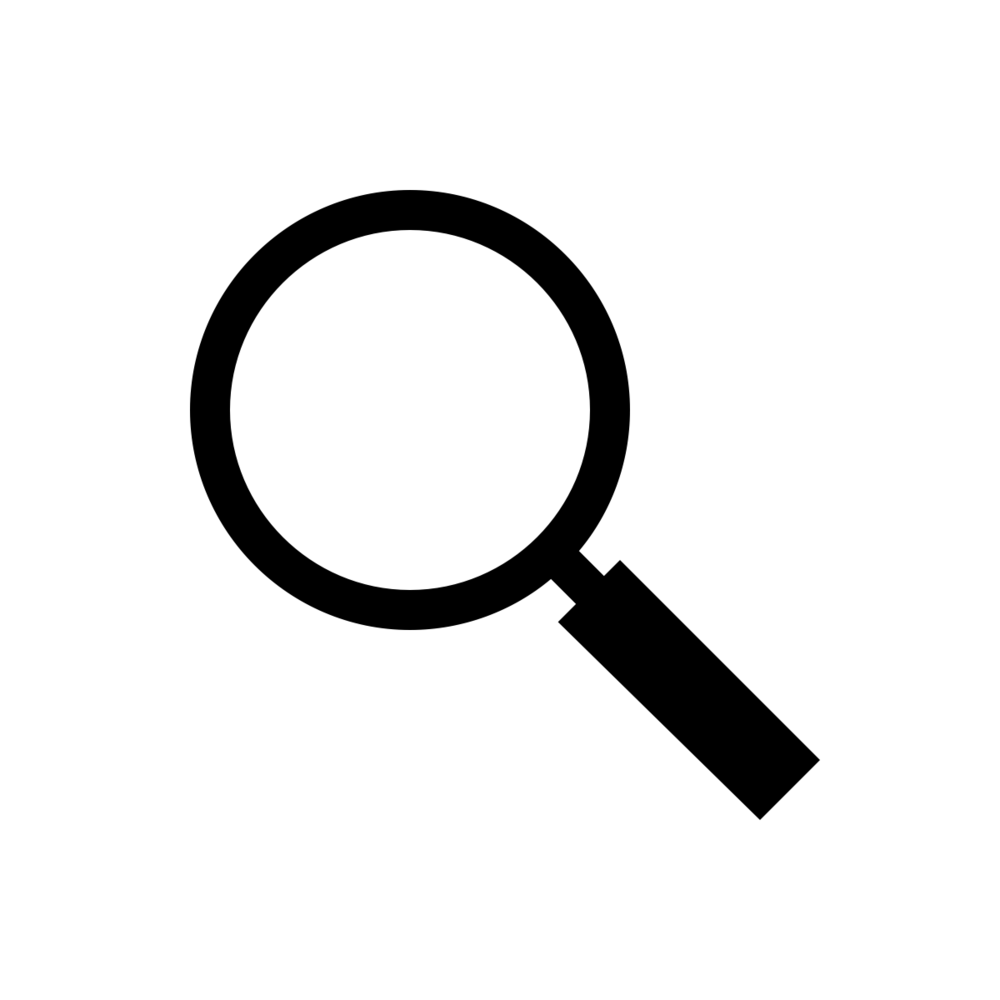 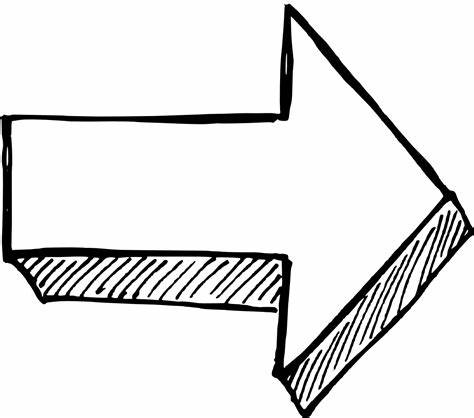 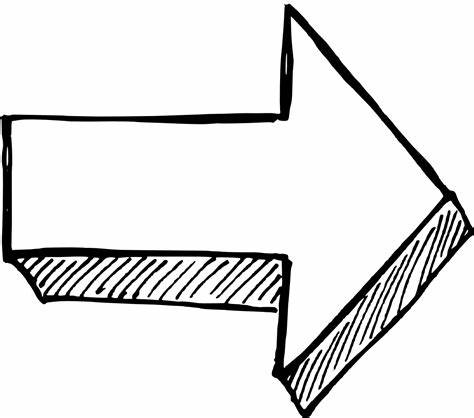 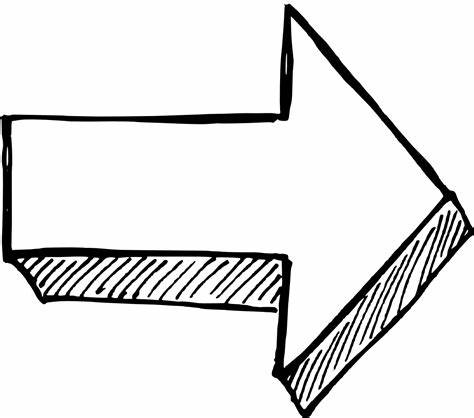 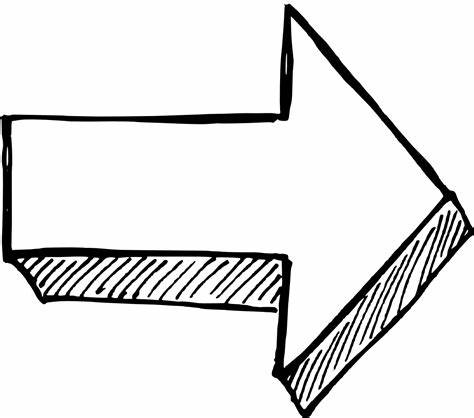 Notify
Scan
Identify
Notify
Scan
Identify
The camera can be activated to scan the desired products.
The camera can be activated to scan the desired products.
Functions
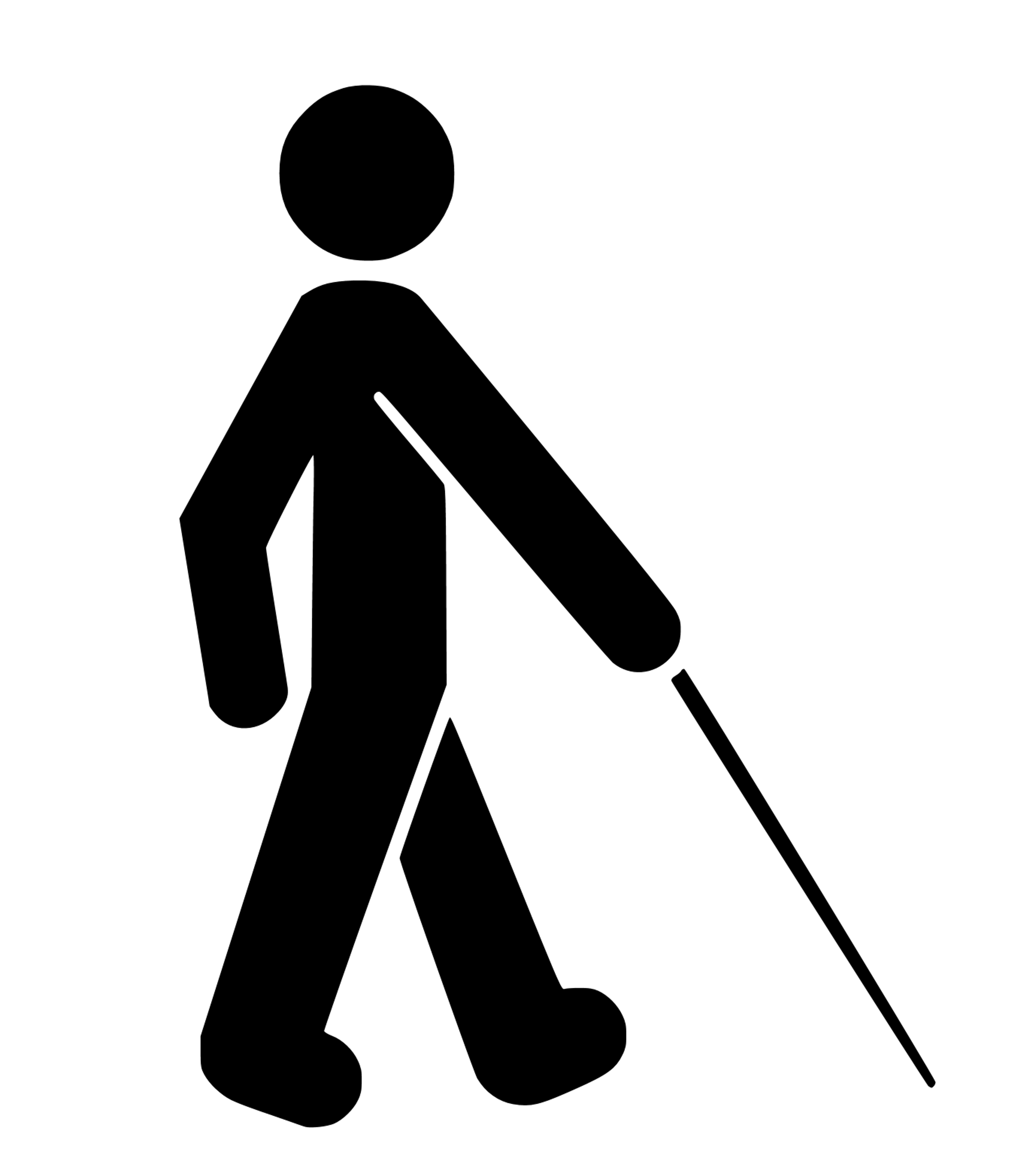 Madison Jaffe
5
Functions
Sense
The ultrasonic sensor will sense an object up to 3 meters away.
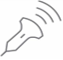 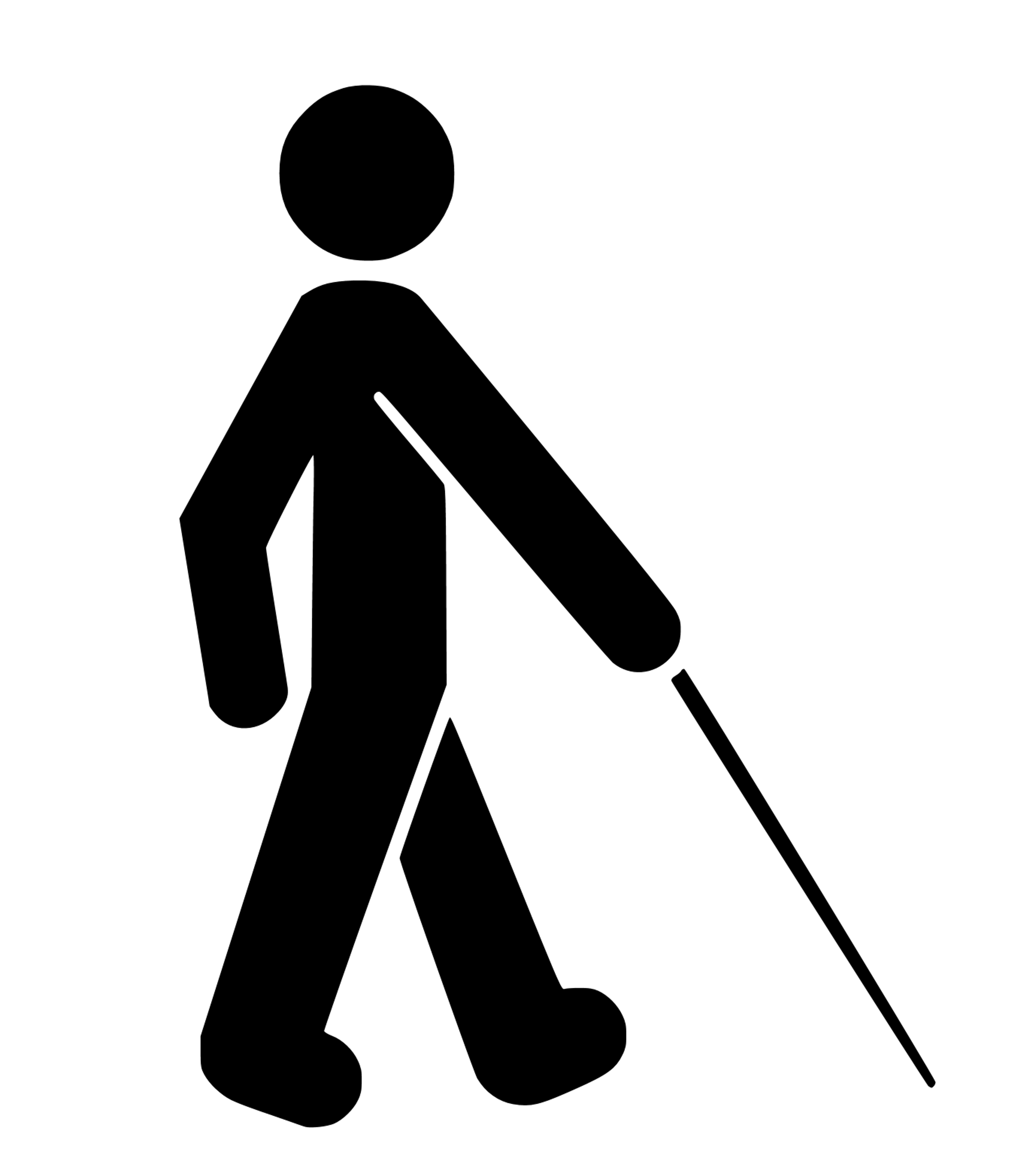 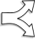 Madison Jaffe
6
Functions
Determine
Sense
The Raspberry Pi will interpret the sensed information to calculate the proximity to an object.
The ultrasonic sensor will sense an object up to 3 meters away.
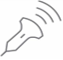 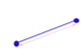 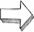 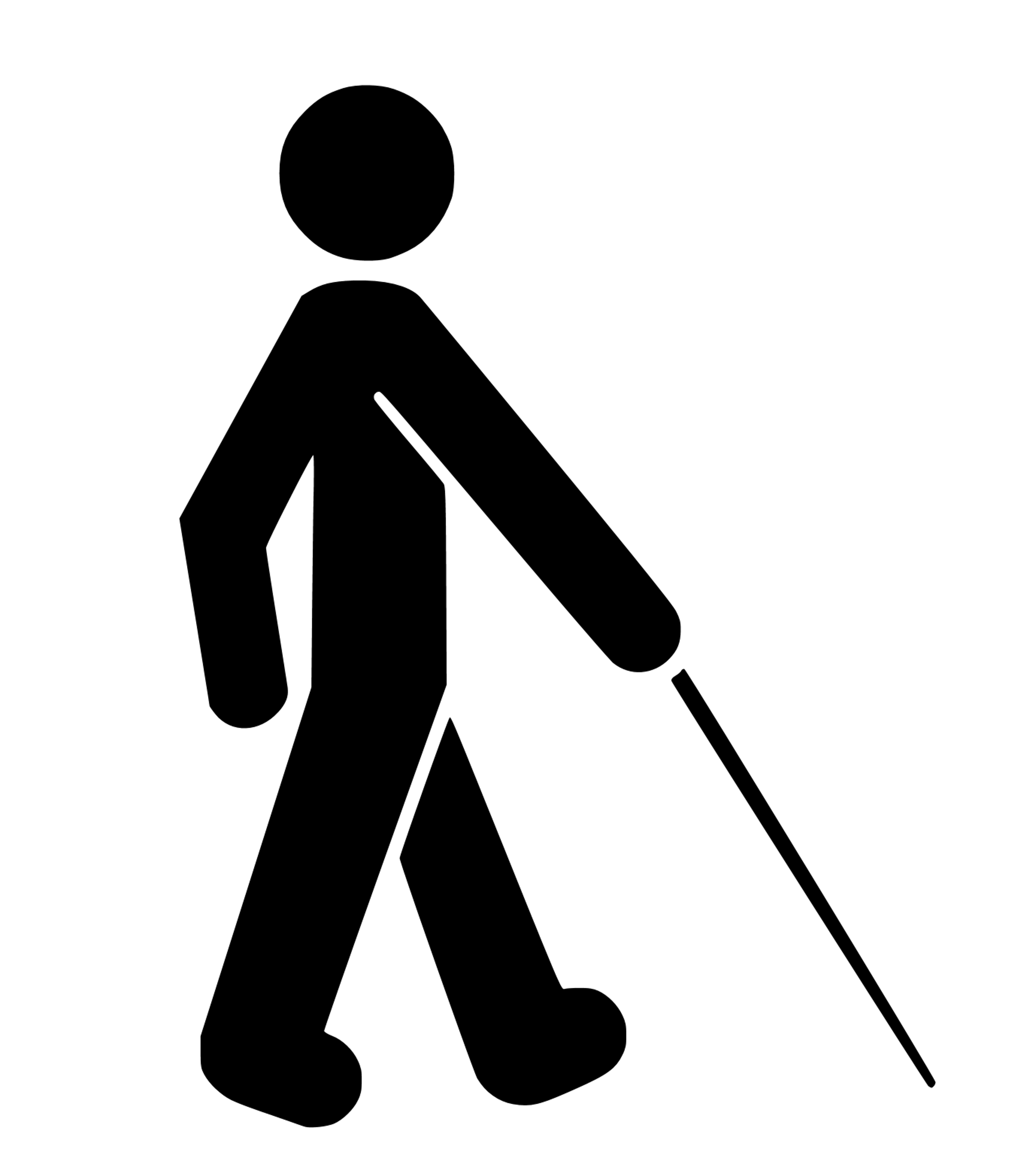 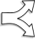 Madison Jaffe
7
Functions
Determine
Alert
Sense
Haptic feedback will alert the user with multiple motors with intensity based on distance.
The Raspberry Pi will interpret the sensed information to calculate the proximity to an object.
The ultrasonic sensor will sense an object up to 3 meters away.
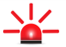 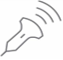 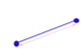 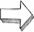 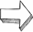 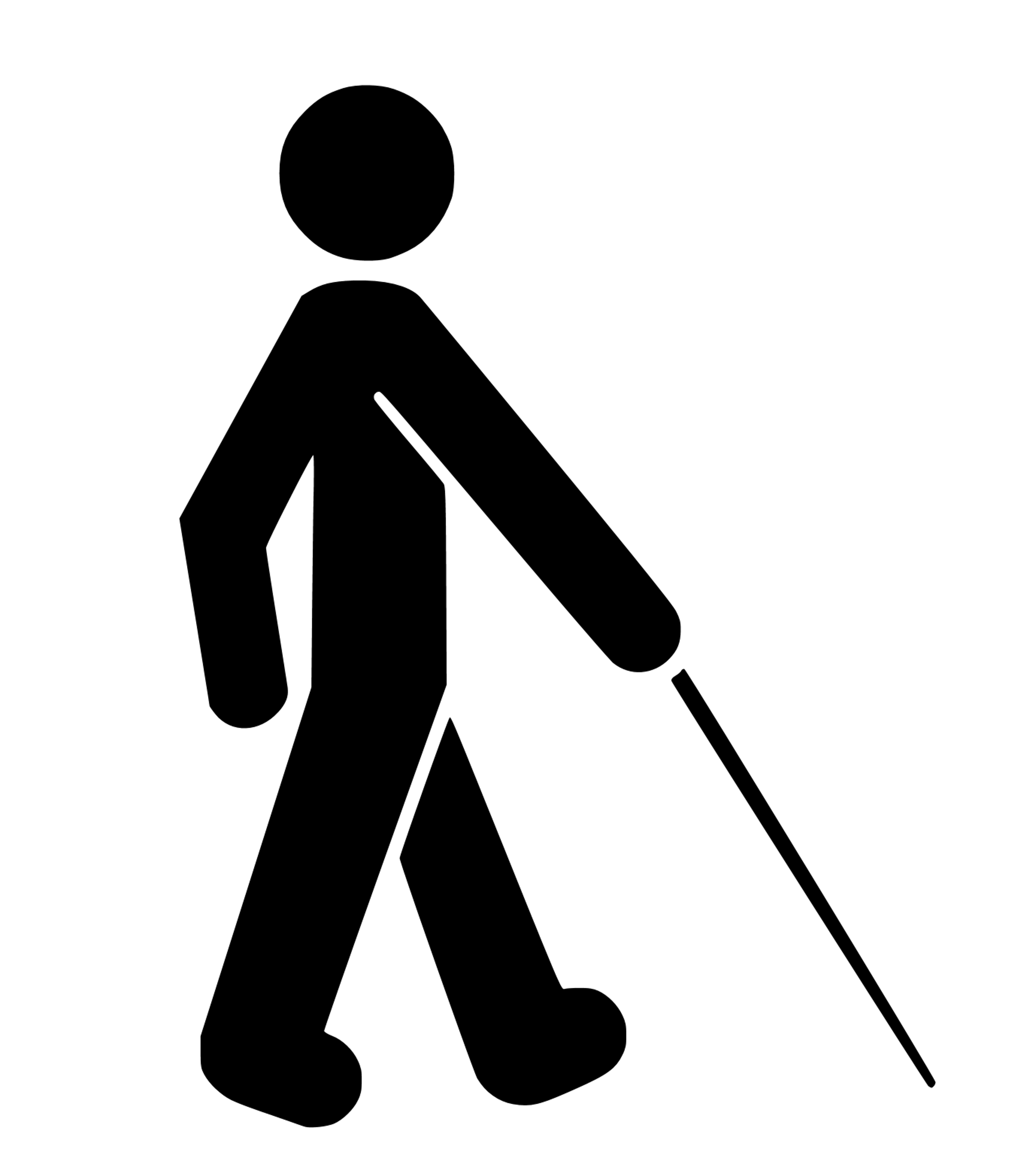 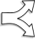 Madison Jaffe
8
Functions
Determine
Alert
Sense
Haptic feedback will alert the user with multiple motors with intensity based on distance.
The Raspberry Pi will interpret the sensed information to calculate the proximity to an object.
The ultrasonic sensor will sense an object up to 3 meters away.
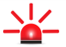 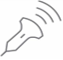 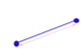 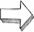 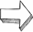 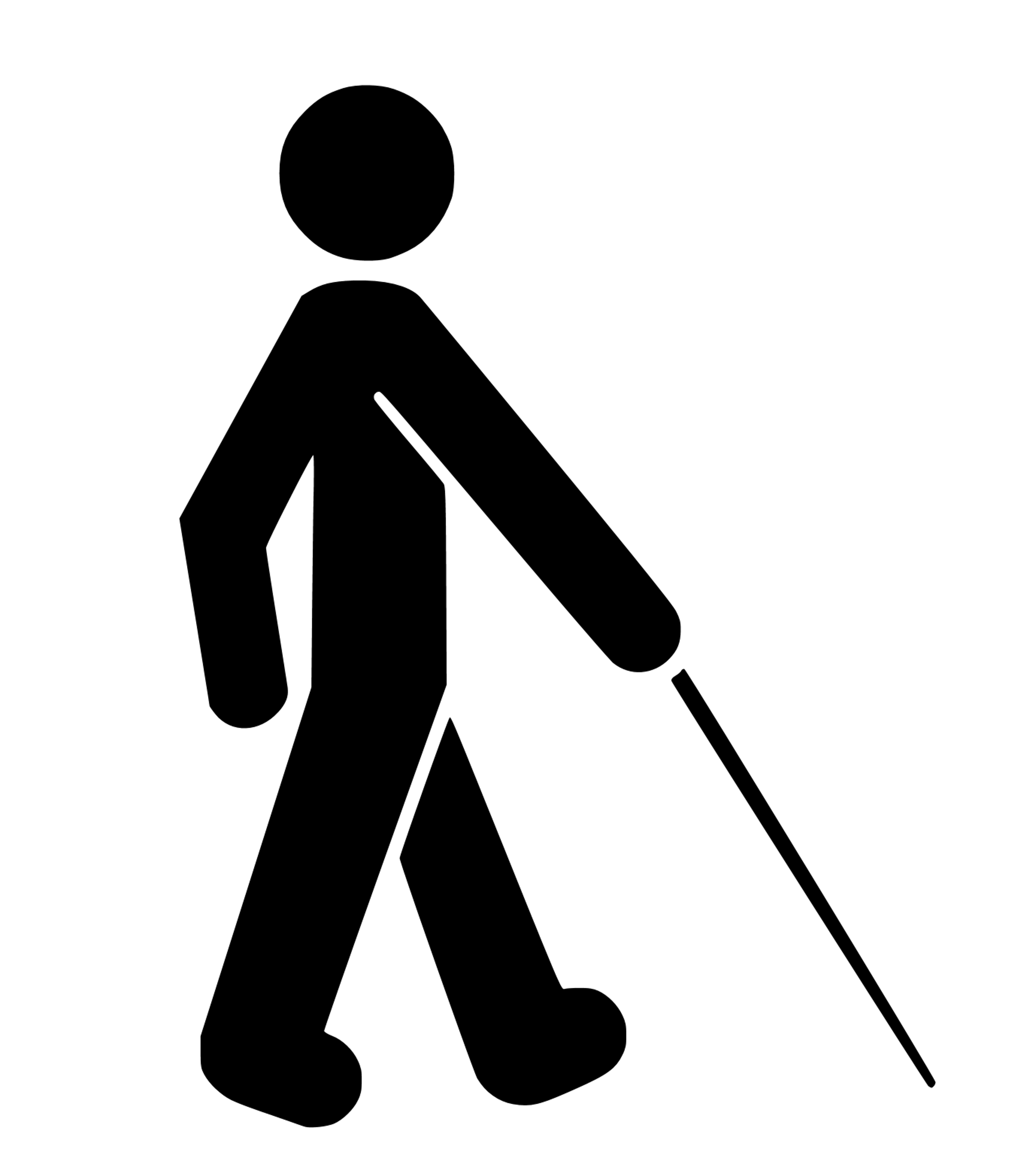 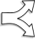 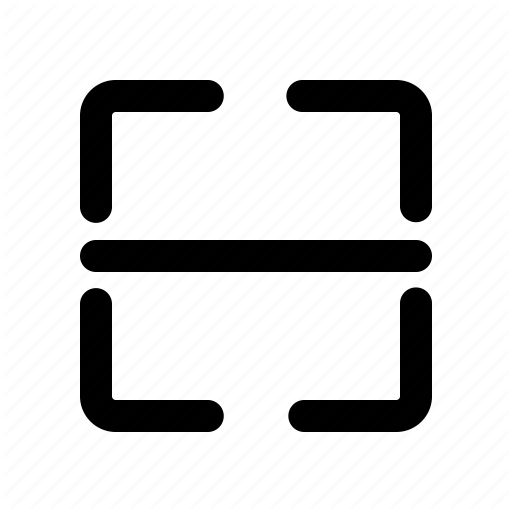 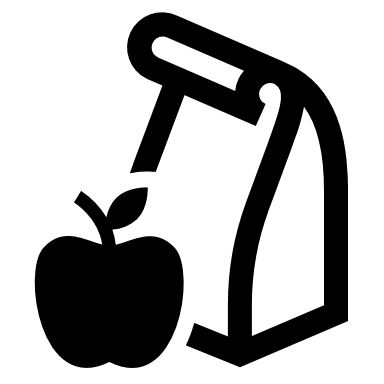 Scan
The camera can be activated to scan the desired products.
Madison Jaffe
9
Functions
Determine
Alert
Sense
Haptic feedback will alert the user with multiple motors with intensity based on distance.
The Raspberry Pi will interpret the sensed information to calculate the proximity to an object.
The ultrasonic sensor will sense an object up to 3 meters away.
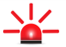 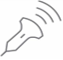 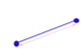 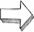 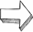 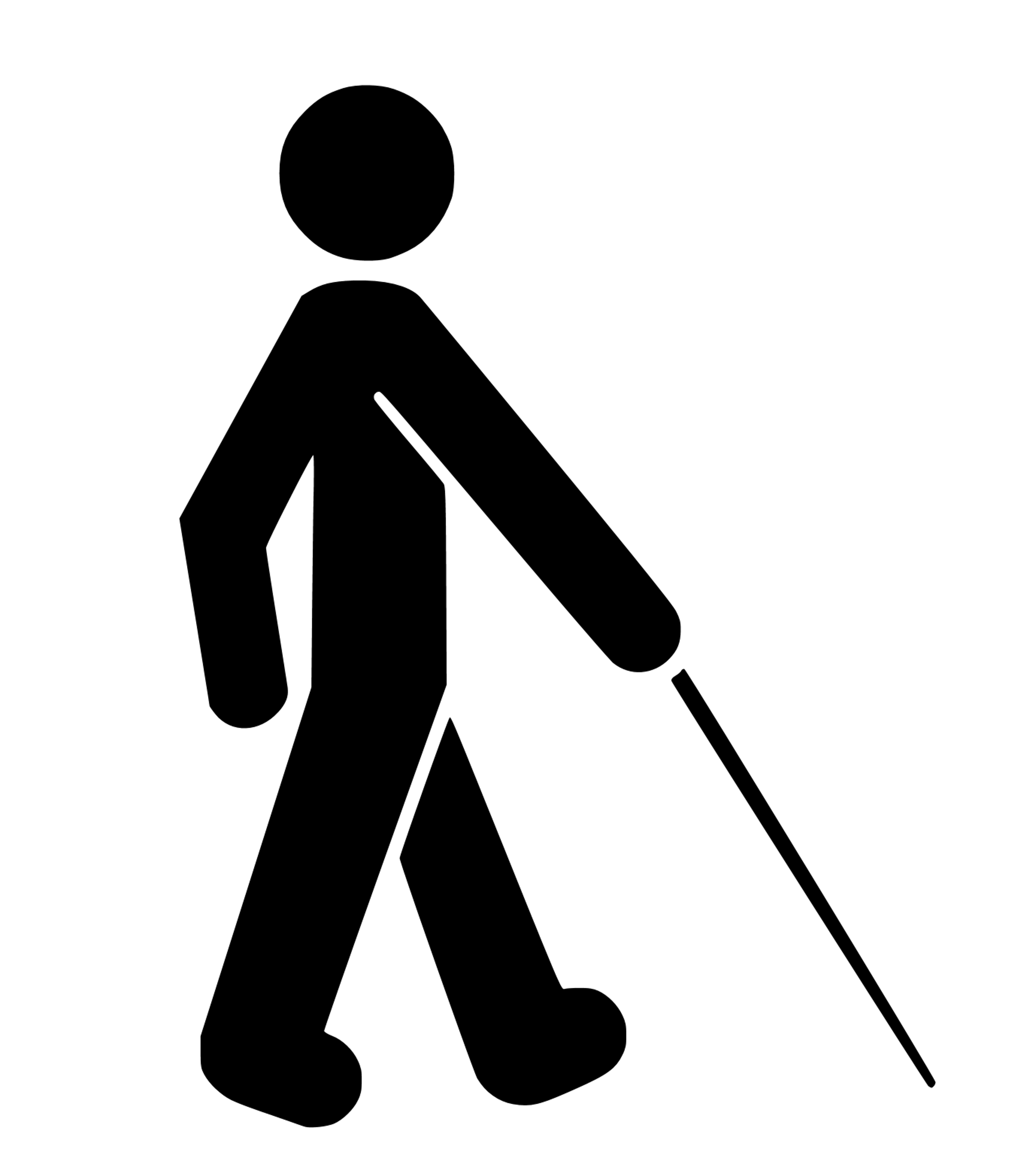 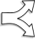 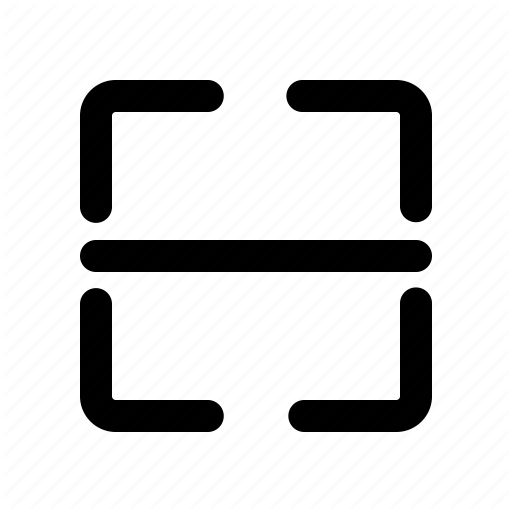 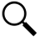 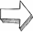 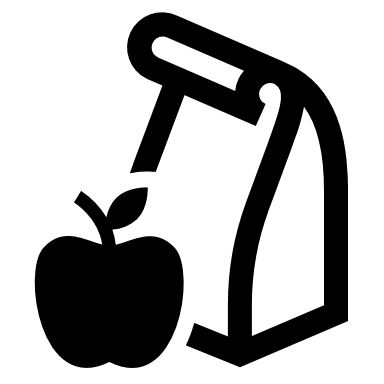 Scan
Identify
The camera can be activated to scan the desired products.
At least 500 stored products will be in the memory of the Raspberry Pi to identify the product.
Madison Jaffe
10
Functions
Determine
Alert
Sense
Haptic feedback will alert the user with multiple motors with intensity based on distance.
The Raspberry Pi will interpret the sensed information to calculate the proximity to an object.
The ultrasonic sensor will sense an object up to 3 meters away.
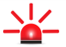 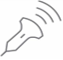 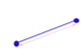 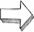 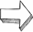 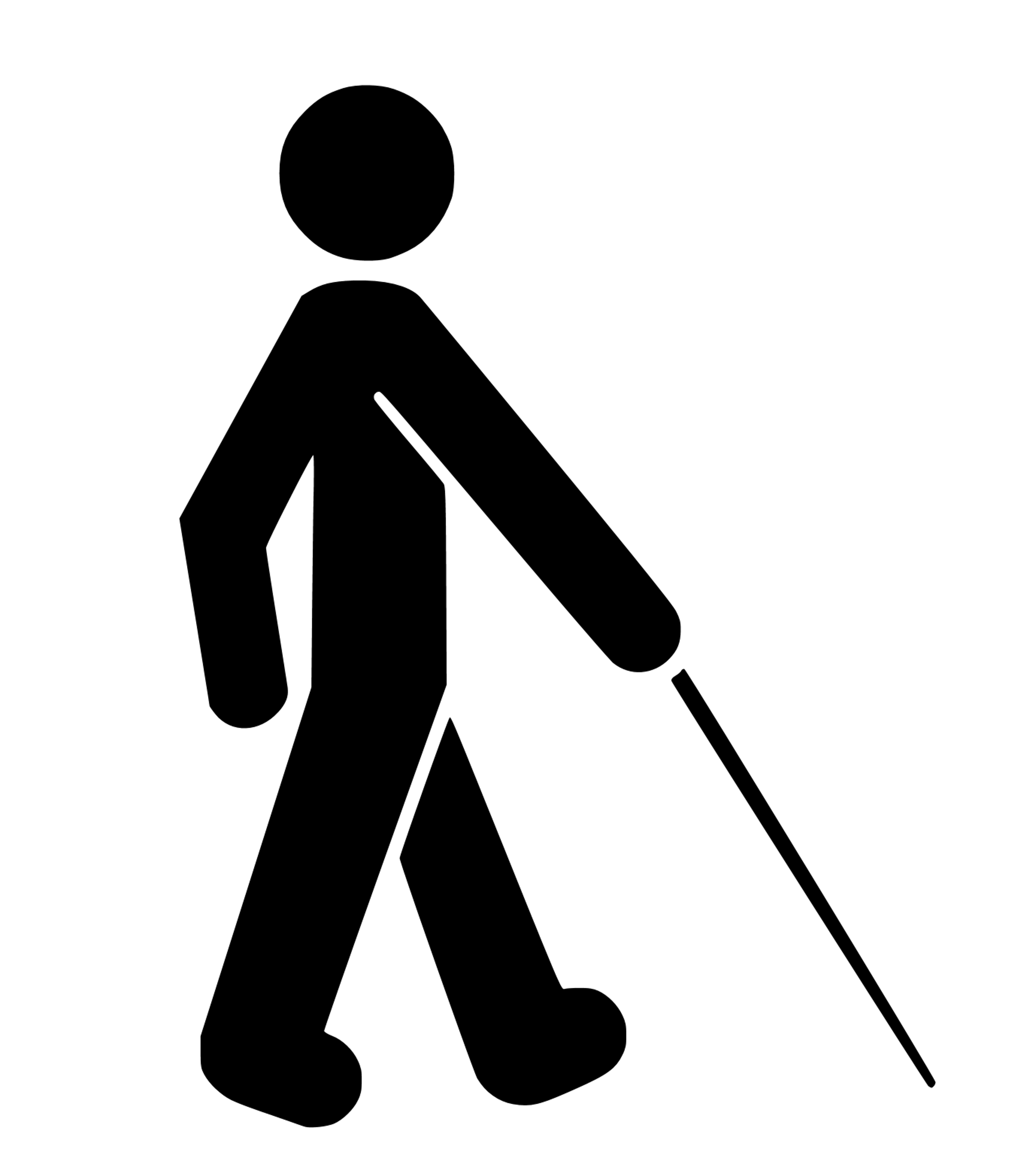 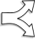 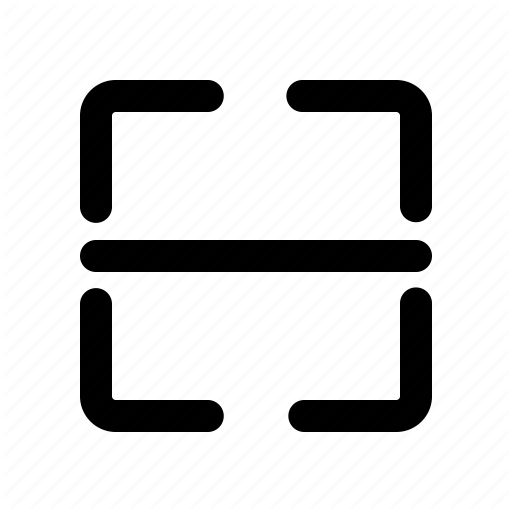 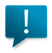 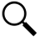 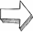 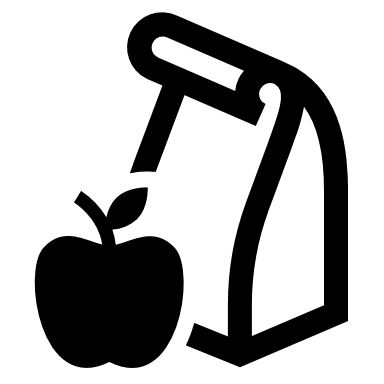 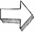 Scan
Identify
Notify
The camera can be activated to scan the desired products.
At least 500 stored products will be in the memory of the Raspberry Pi to identify the product.
Haptic feedback will 
notify the user when the product has been identified and a speaker will relay the product name.
Madison Jaffe
11
Competition
White Cane $30
WeWalk $599
Sunu Band $299
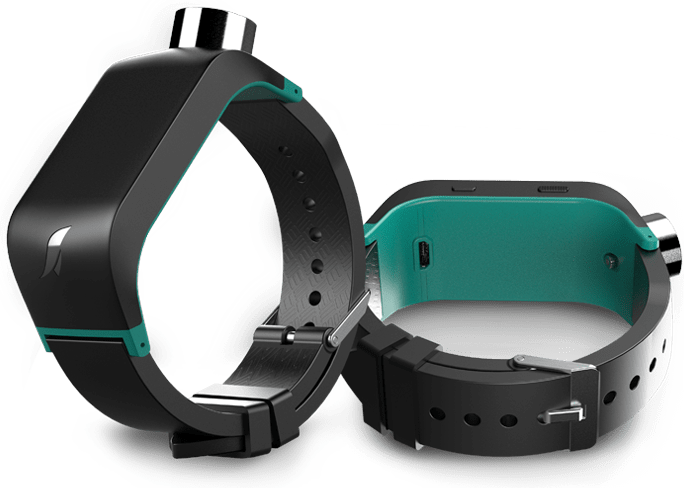 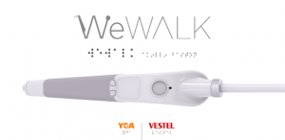 https://www.sunu.com/es/index
https://athome.medline.com/en/medline-white-cane-for-blind-vision-impaired-1ct-mdswhtcane
https://webrazzi.com/en/2020/05/01/wewalk-investment-750k/
David Alicea
12
Market Size
Globally, there are 285 million visually impaired people. 
39 million are blind
In the U.S, there are 12 million visually impaired people.
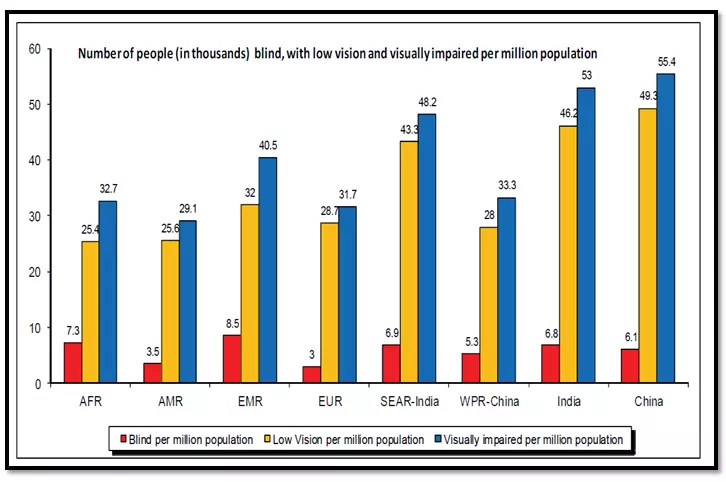 https://www.sitepoint.com/how-many-users-need-accessible-websites/
David Alicea
13
Business Model
We offer the ability to identify items and detect obstacles above the waist.
Suite of functions with a higher cost-benefit than competitors.
Sell directly to consumers through website/hotline.
Sell to partnered rehabilitation centers.
Price as-is:
$299
First-Year Projected Profit:  
$20,853 
Assuming 10% monthly growth rate
Ethan Saffer
14
Plan For Growth
Reinvest the profit generated in first year into the company.
Cut out printed circuit board supplier and generate an in-house development team with own proprietary PCB system.
This will increase our profit margins by 17%
Our cost of development will drop 20% to $200
Reinvest profit generated by third year into the company.
Rent out commercial warehouse (5,000 SF)
Cut out manufacturer and generate in-house team to develop product
Hire more employees to keep up with demand
Ethan Saffer
15
Long Term Sales
3 Year Sales Projection
Projected Revenue
$594,631
Projected Profit 
$184,543
5 Year Sales Projection
Projected Revenue 
$1,807,101
Projected Profit 
 $250,639
35% Growth from Year 3
Ethan Saffer
16
Thank you from M.E.N.D - HapTac
David Alicea
Field/Test Engineer and Quality Control


Daa16@my.fsu.edu
Ethan Saffer
Systems and Design 
Engineer 


Ers16c@my.fsu.edu
Madison Jaffe​
Project Manager and Manufacturing/Controls Engineer

Msj16d@my.fsu.edu
Nicolas Garcia
Webmaster, Design Engineer and Resource Manager

Ng16m@my.fsu.edu
Ethan Saffer
17
18
19
APPENDIX
20
Year 1 Profit Estimate
21
Year 3 Profit Estimate
22
Year 5 Profit Estimate
23
Camera Identification - AlexNet
8-layer identification software.
Capable of adding new items to its memory.
Low power draw to extend battery life
David Alicea
25
Projections
Our prototype is projected to be completed, tested, and validated by April 2021.
Sales will begin in the United States market.
We expect to expand to a global market, increasing potential clientele roughly 3800%.
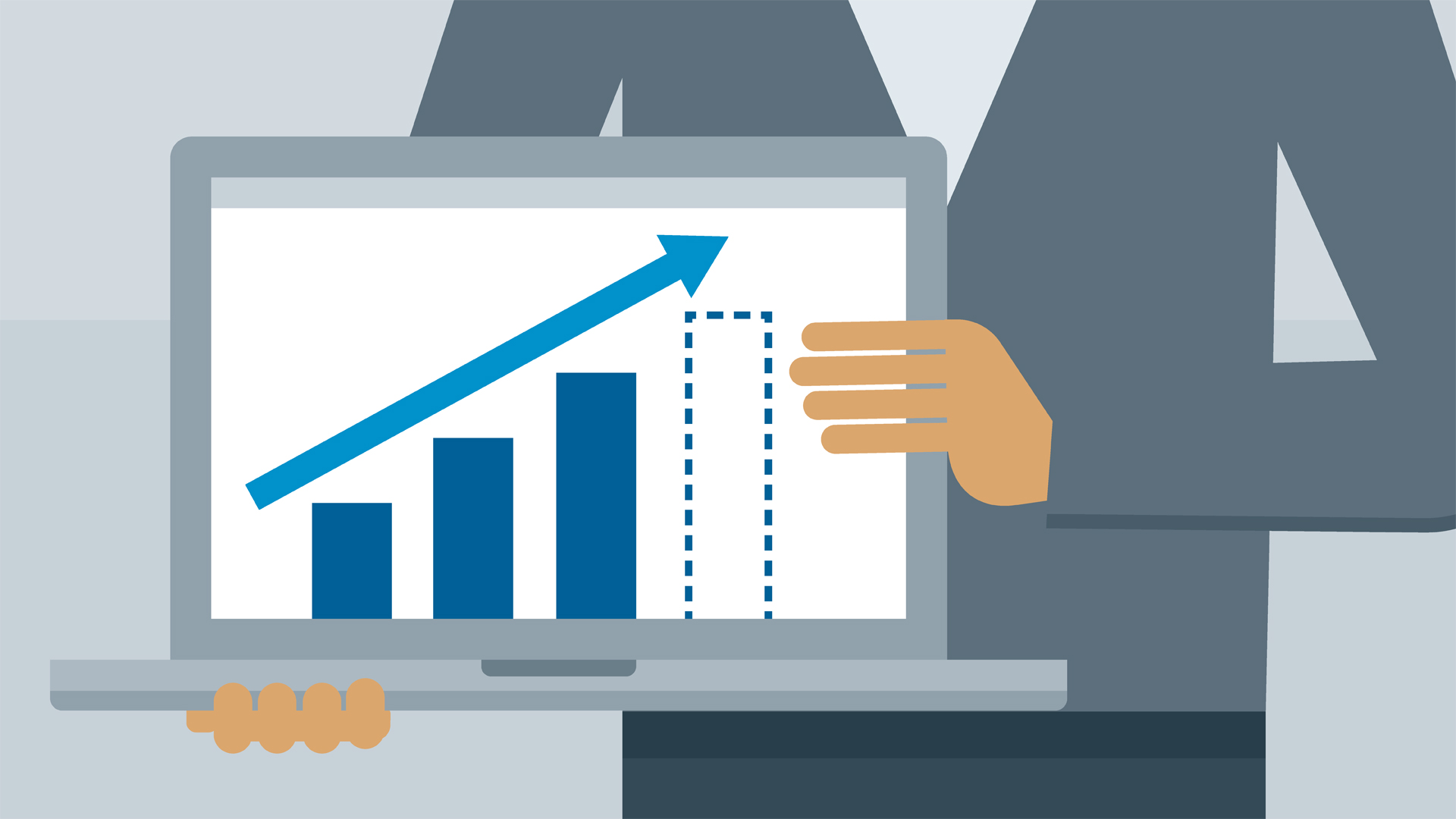 Nicolas Garcia
25
Timeline
Nicolas Garcia
26